Sharing Features Between Objects and Their Attributes
Sung Ju Hwang1, Fei Sha2 and Kristen Grauman1
1 University of Texas at Austin,  2 University of Southern California
Algorithm
We adopt the alternating optimization algorithm from [Argyriou08] that can train classifiers and learn the shared features at each step.
Analysis
Existing approaches to attribute-based recognition treat attributes as mid-level features or semantic labels to infer relations.
Problem
Learning shared features for linear classifiers
Object class
Recognition accuracy for each class
Object class classifier
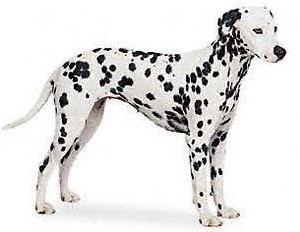 Visual
features
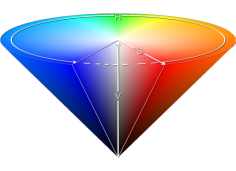 color
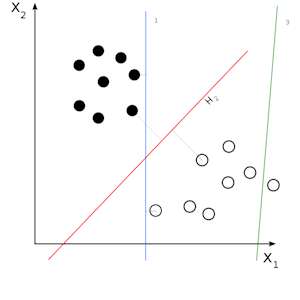 Dalmatian
Animals with Attributes
Outdoor scene recognition
Initialization
1) Initialize covariance matrix  Ω with a scaled identity matrix I/D
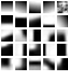 patches
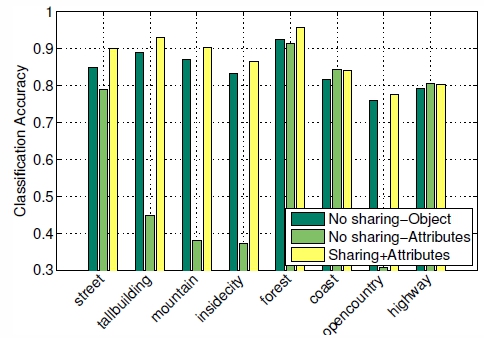 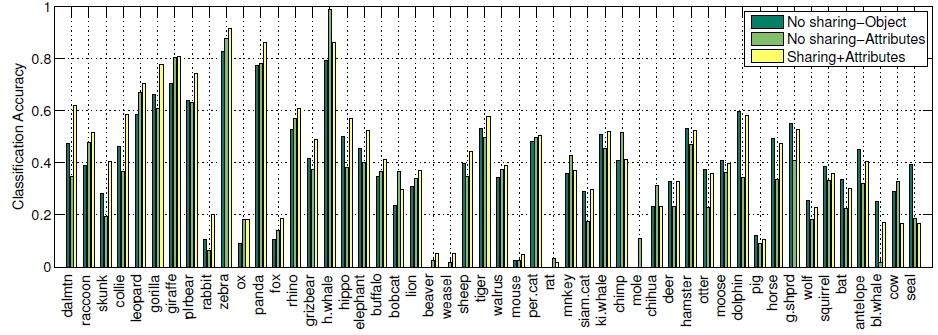 Separate training
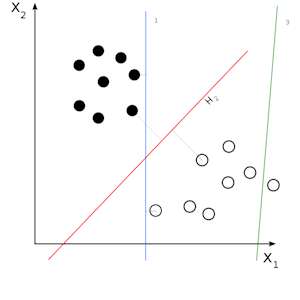 2) Transform the variables using the covariance matrix Ω
gradients
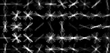 Variable updates
Attributes
: transformed  n-th feature vector
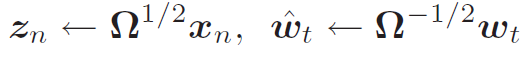 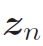 White, Spots, Long leg
Attributes classifier
: transformed  classifier weights
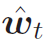 However, in conventional models, attribute-labeled data does not directly introduce new information when learning the objects; supervision for objects and attributes is separate.
 → This may reduce the impact of the extra semantic information attributes provide.
We make improvements on 33 of 50 AWA classes, and on all classes of OSR.
Classes with more distinct attributes benefit more from feature sharing: e.g. Dalmatian, leopard, giraffe, zebra
3) Solve for the optimal weights       , while holding  Ω fixed.
Alternate until W converges
Independent
classifier
training
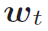 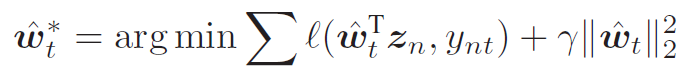 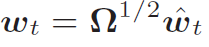 We propose to simultaneously learn shared features that are discriminative for both object and attribute tasks.
Main Idea
Semantically meaningful prediction
Our method makes more semantically meaningful predictions.

Reduces confusion between semantically distinct pairs 
Introduces confusion between semantically close pairs
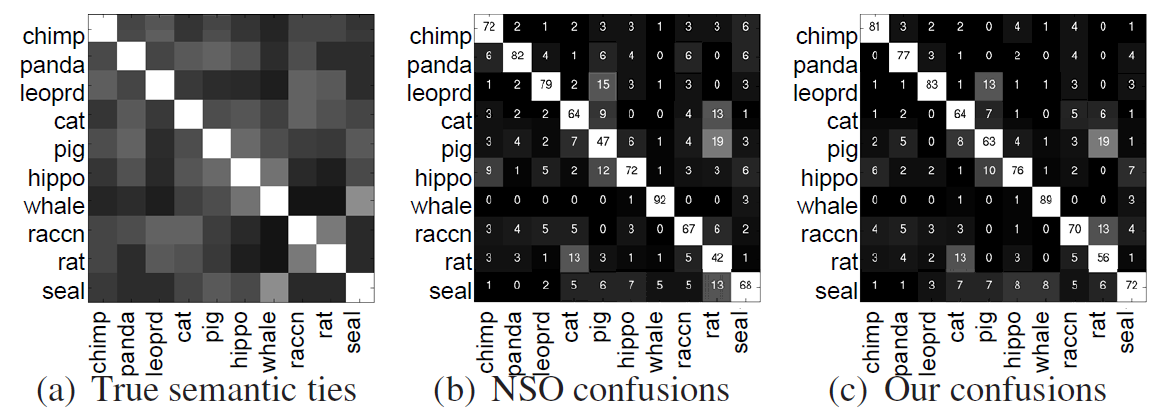 Polar bear
Dalmatian
White
Spots
4) Update the covariance matrix Ω
: weight vectors
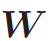 Feature
learning
Motivation: 

By regularizing the object classifiers to use visual features shared by attributes, we aim to
select features associated with generic semantic concepts
avoid overfitting when object-labeled data is lacking
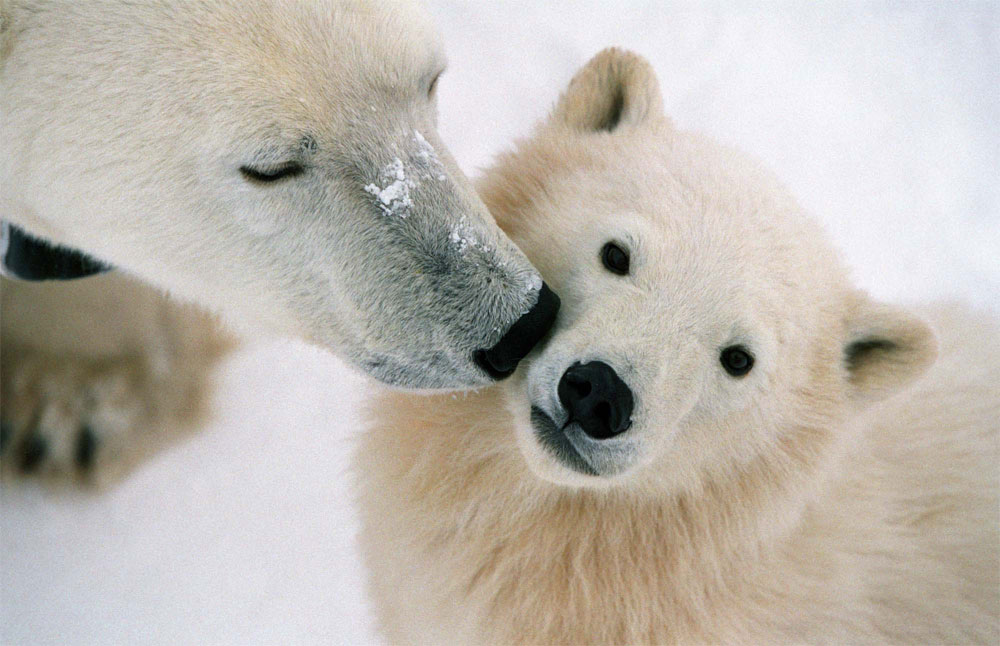 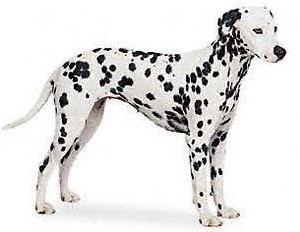 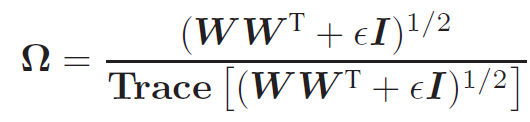 : smoothing parameter
(for numerical stability)
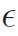 Extension to Kernel classifiers
u3
u2
u1
uD
Shared features
Selecting useful attributes for sharing
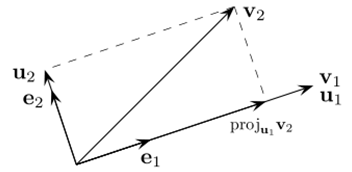 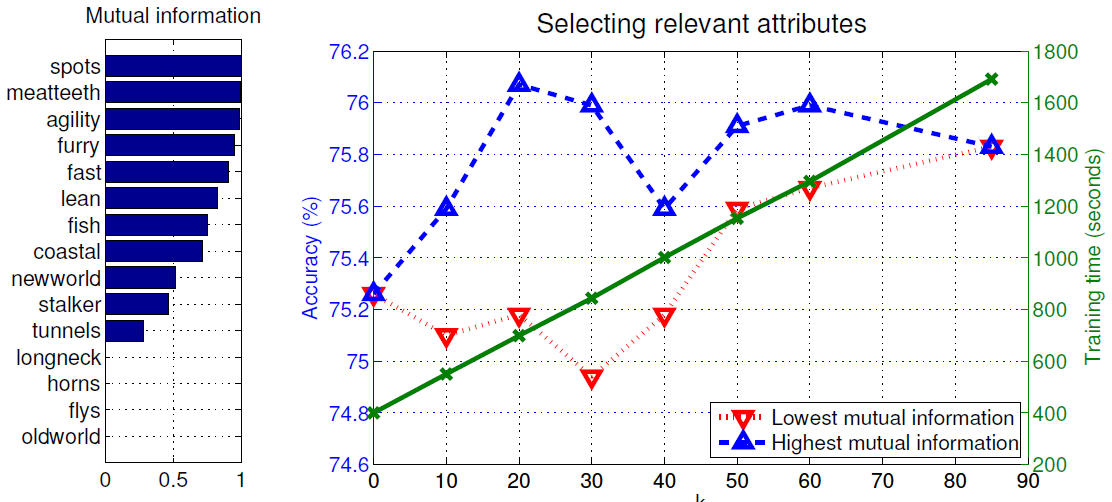 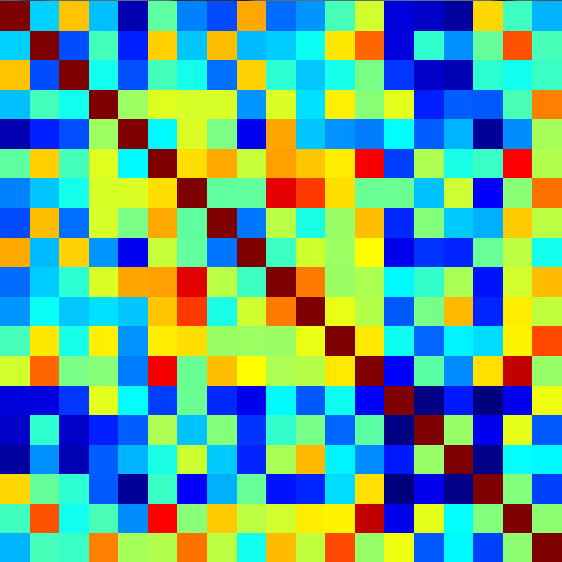 4) Apply the algorithm for the linear classifiers on the transformed features
Are all attributes equally useful?
Input visual features
x2
x1
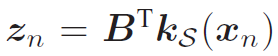 x3
xD
2) Compute the basis vector B and diagonal matrix S using Gram-Schmidt process
3) Transform the data according to the learned B and S
No. Attributes with high mutual information yield better features, as they provide more information for disambiguation.
Learning shared features via regularization
1) Formulate kernel matrix K
Sharing features via sparsity regularization
Example object class / attribute predictions
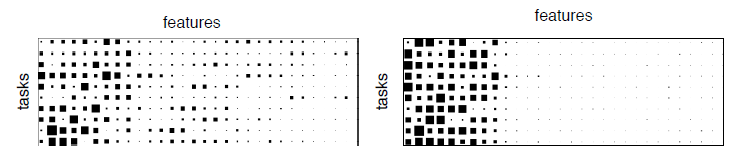 Object classifier
Multitask Feature Learning: Sparsity regularization on the parameters across different tasks results in shared features with better generalization power.
Experimental results
general
Predicted Object
Training set specific
Predicted Attributes
Red: incorrect prediction
sparsity
Fast, active, toughskin, chewteeth, forest, ocean, swims
Dolphin
Attribute
classifier
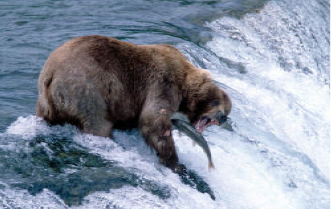 NSO
NSA
Dataset
Walrus
NSA
OSR
AWA
Fast, active, toughskin, fish, forest, meatteeth, strong
Multitask feature learning
Ours
Grizzly bear
Ours
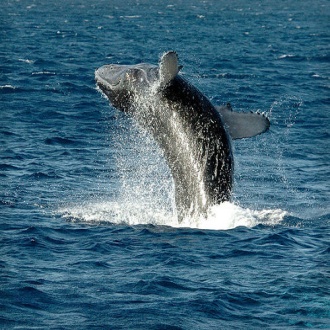 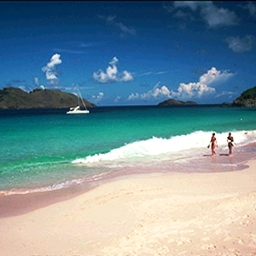 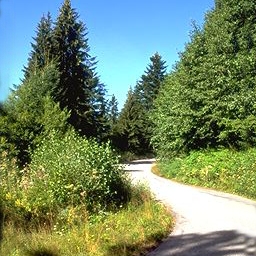 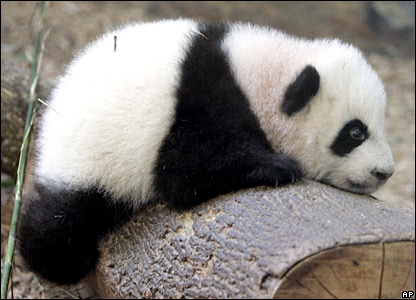 How can we promote common sparsity across different parameters? 
→ We use a (2,1)-norm regularizer that minimizes L1 norm across tasks [Argyriou08].
1) Our method is more robust to background clutter, as it has a more refined set of features from sparsity regularization with attributes.
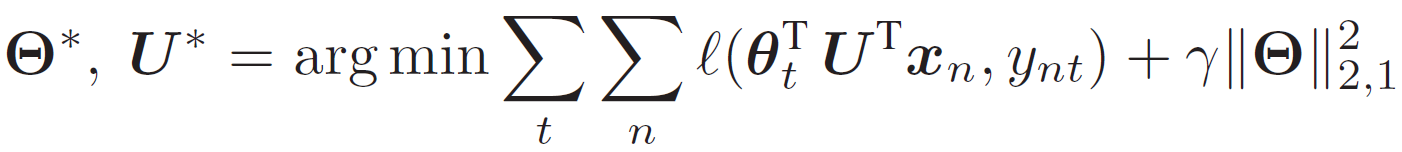 Sparsity regularizer
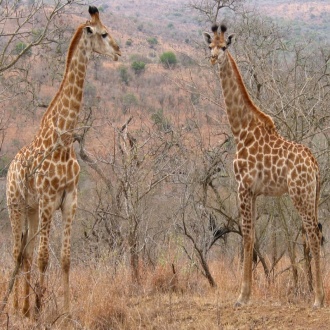 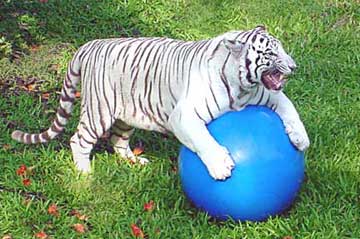 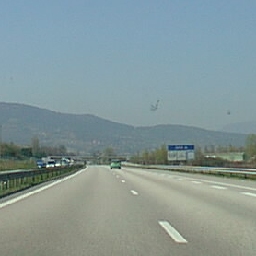 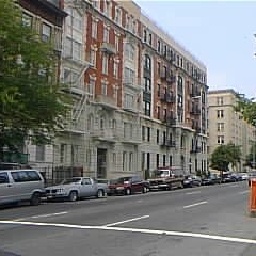 Strong, inactive, vegetation, quadrupedal, slow, walks, big
Grizzly bear
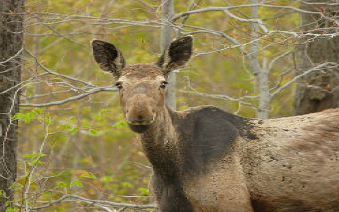 NSO
NSA
Rhinoceros
loss function
NSA
Transformed (Shared) features
Strong, toughskin, slow, walks, vegetation, quadrupedal, inactive
: n-th feature vector
Moose
Ours
: n-th label for task t
Ours
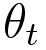 : parameter (weight vector) for task t
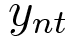 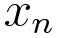 Methods compared
: Orthogonal transformation to a shared feature space
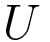 2) Our method makes robust predictions in atypical cases.
1) No sharing-Obj. :	Baseline SVM classifier for object class recognition
2) No sharing-Attr. : 	Baseline object recognition on predicted attributes as in Lampert’s approach
3) Sharing-Obj. : 		Our  multitask feature sharing with the object class classifiers only
4) Sharing-Attr. : 	Our multitask feature sharing method with object class + attribute classifiers
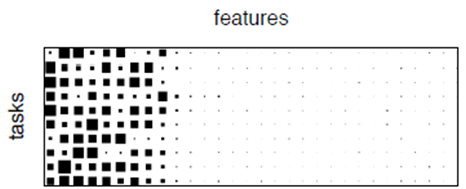 : regularization parameter
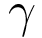 Quadrupedal, oldworld, walks, ground, furry, gray, chewteeth
L2-norm:
Joint data fitting
Giant Panda
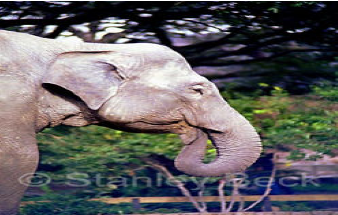 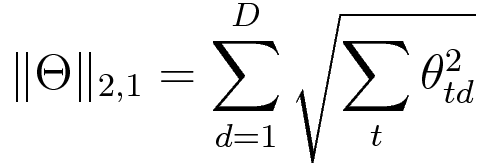 NSO
NSA
(2,1)-norm
Rabbit
NSA
Quadrupedal, oldworld, ground, walks, tail, gray, furry
Recognition accuracy
Ours
Rhinoceros
Ours
L1-norm: sparsity
Convex optimization
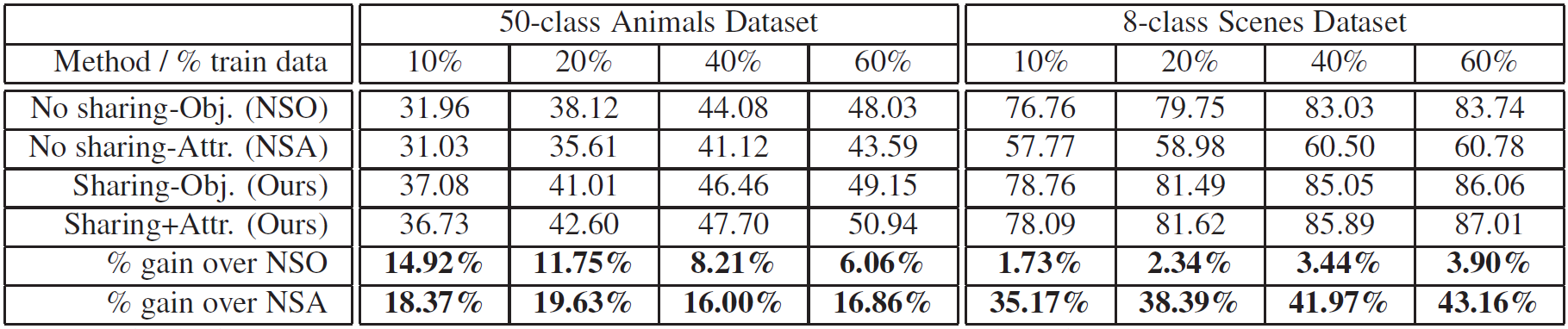 3) When our method fails, it often makes more semantically “close” predictions.
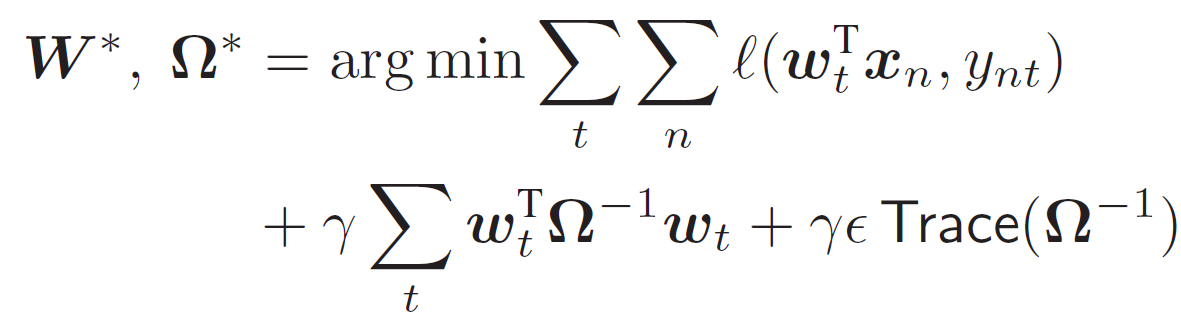 SVM loss function on the original feature space
Conclusion/Future Work
Trace norm regularization.
By sharing features between objects and attributes, we improve object class recognition rates. 
By exploiting the auxiliary semantics, our approach effectively regularizes the object models.
Future work
1) Extension to other semantic labels beyond attributes.    2) Learning to share structurally.
Covariance matrix.
However, the (2,1)-norm is nonsmooth.  We instead solve an equivalent form, in which the features are replaced with a covariance matrix that measures the relative effectiveness of each dimension.
Our approach makes substantial improvements over the baselines. Exploiting the external semantics the auxiliary attribute tasks provide, our learned features generalize better---particularly when less training data is available.
[Argyriou08] M. Argyriou, T. Evgeniou, Convex Multi-task Feature Learning, Machine Learning, 2008